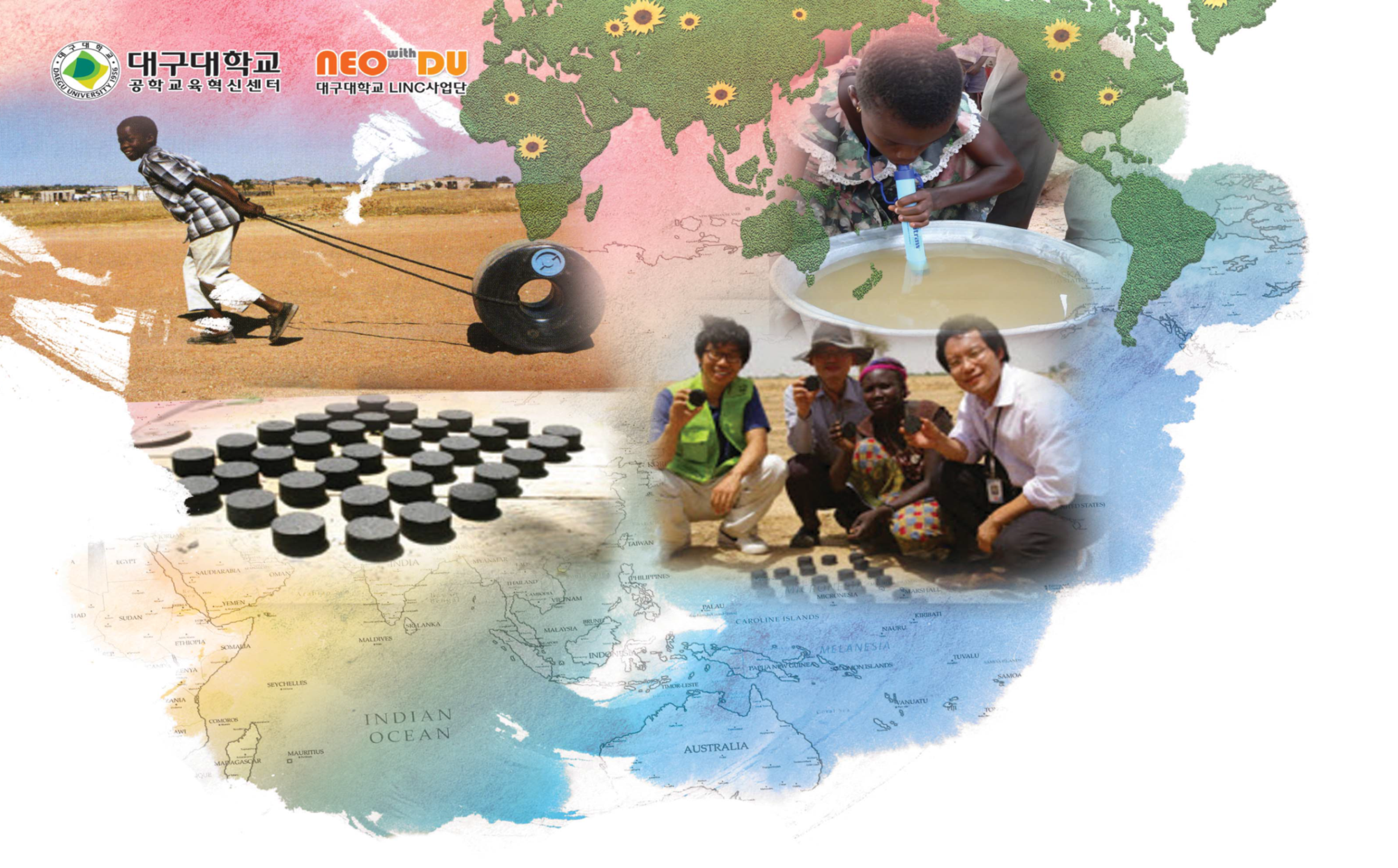 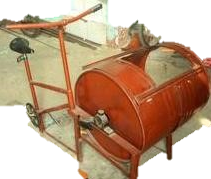 2015 적정기술 아이디어 
  창의·융합 캠프 참가자 모집
적정기술이란?  사회적 약자의 생활환경개선  또는 제3세계의 지역적 조건에 맞는 기술로, 소자본과 자원·에너지 절약형의 간단한 기술을 바탕으로 개발한 것이다. 편리하고 화려한 신기술을 사용할 형편이 되지 않는 빈곤지역의 사람들을 위해 연구되는 기술이다.
Ⅴ 기간 및 장소
기    간    2015.06.19(금)~21(일)   2박3일
장    소    경주 교원드림센터
Ⅴ 참가 신청
신청기한    2015.06.08(월)까지
신청방법: 공학육혁신센터(공0316호) 방문 또는 이메일(icee@daegu.ac.kr)로 제출    
 - 개인신청: 참가신청서 작성 제출
 - 팀별신청: 5명(공학계열 3인 이상 포함)으로 팀 구성 후 참가신청서 개별 작성 제출
Ⅴ 참가대상 및 규모
대   상  대구대학교 전 단과대학 재학생  ※공과대학, 정보통신대학 및 비공학계열 모두 포함
선발규모    42명(공학계열 24명, 공학계열 외 12명, 외국인 학생 7명: 국제처 협의)
            신청자가 모집인원을 초과할 경우 참가신청서 내용 검토 후 선정
학생준비물  ①세면도구, 여벌옷 등 개인소지품  ②노트북, 넷북, 태블릿PC 등(소지자에 한함)
Ⅴ 진행 방식
주  제   사회적 약자를 위한 생활환경개선 또는 제3세계를 위한 적정기술
1일차 강연, 브레인스토밍, 팀별 작품디자인
2일차 팀별 작품제작 및 발표준비  ※제작재료는 공학교육혁신센터에서 지원
3일차 최종발표 및 시상
Ⅴ 포상 내역
공학교육혁신센터
(053)850-5966~68
공과대학 본부동 0316호
※ 포상 내역은 참가팀 수, 작품수준 등에 따라 
   변경될 수 있음